MY NATURALIST BADGEBy zoe 21.4.20 tuesday
TREES
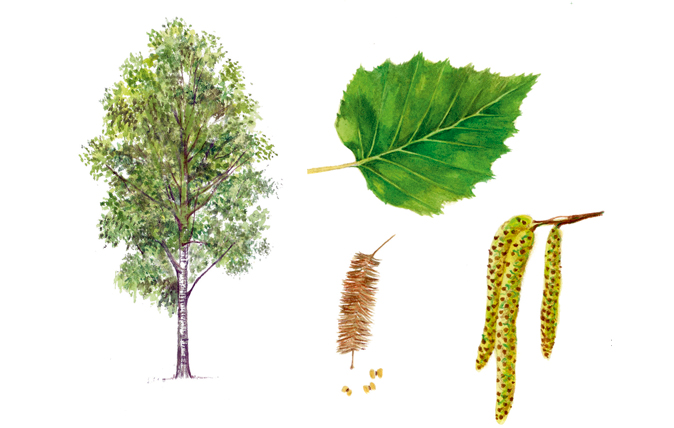 SILVER BIRCH
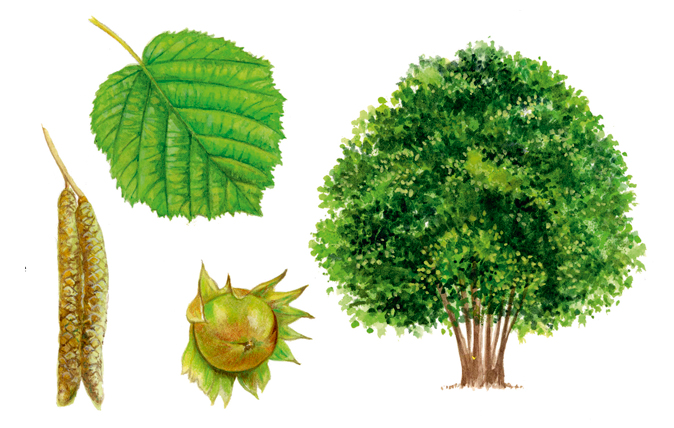 Country life
You can recognise Silver Birch by…
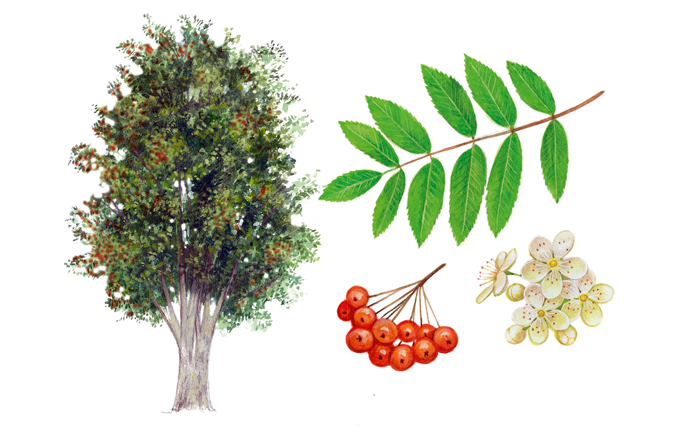 - Has a slender trunk and white bark
- Red-brown twigs that droop down
- In Winter, the branches radiate a purple hue
COMMON HAZEL
You can recognise the Hazel by…
ROWAN
SYCAMORE
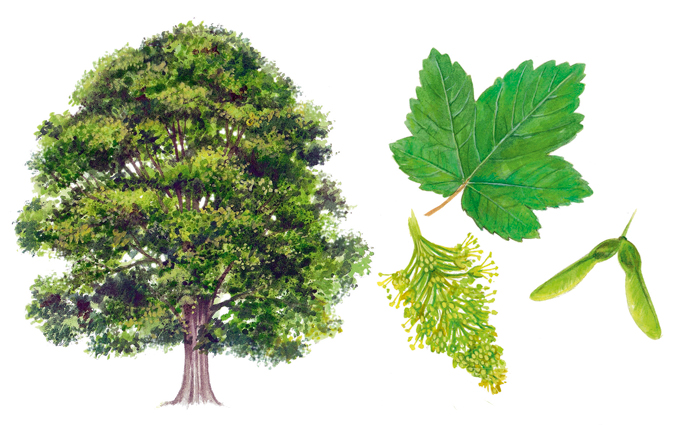 You can recognise Rowan by…
- Has winged fruits
- Long, yellow catkins
- Dark green leathery-like toothed leaves
- Tiny flowers tipped by red stigmas
Smooth grey-brown bark-
- Green-yellow flowers and leaves appear in May and June
- Clusters of four brown nuts
- Has white blossom in May
- Jagged-edged green bracts
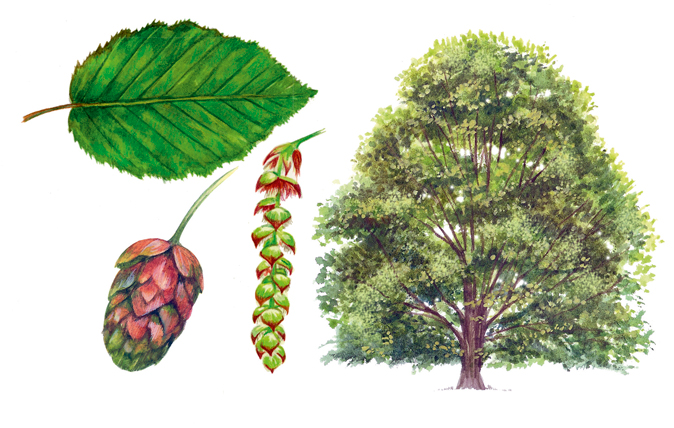 YEW
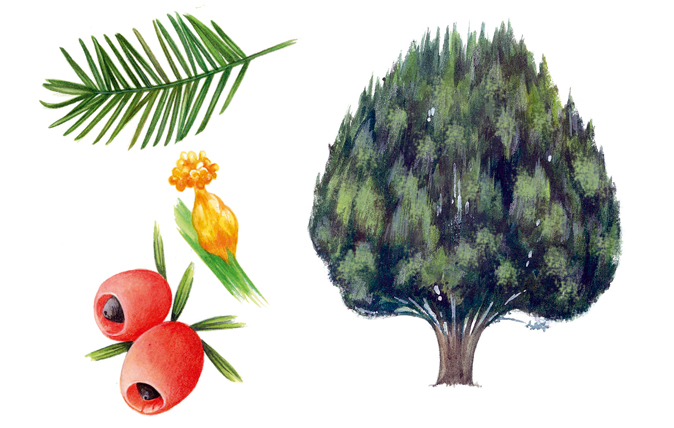 You can recognise Yew by…
- Red berrylike substance called Aril
- Small, ramrod straight needles
HORNBEAM
- Has green-winged fruits called Samaras
- Has clusters of triangular, ribbed nutlets
- Flowers appear in March and April
You can recognise Hornbeam by…
- The buds of the twigs lie flat
FLOWERS
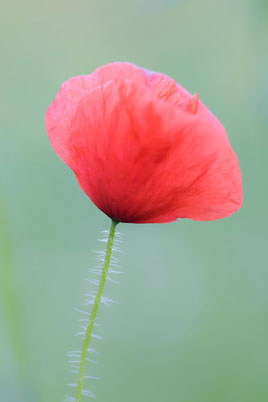 COMMON POPPY
- Bright scarlet bowl-shaped flowers
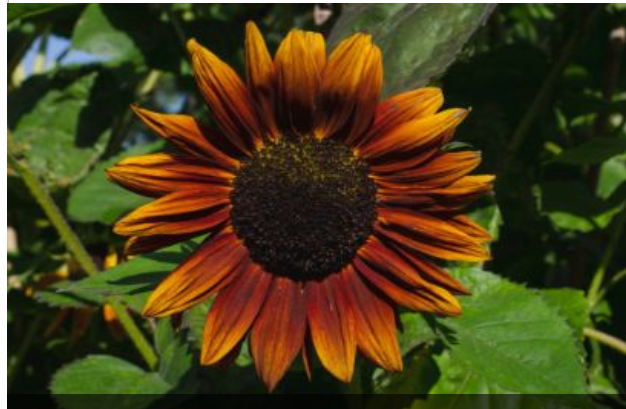 SUNFLOWER
RHS
- Coarse green leaves
- Lobed, oblong leaves
- Ray florets
- Dark brown centers
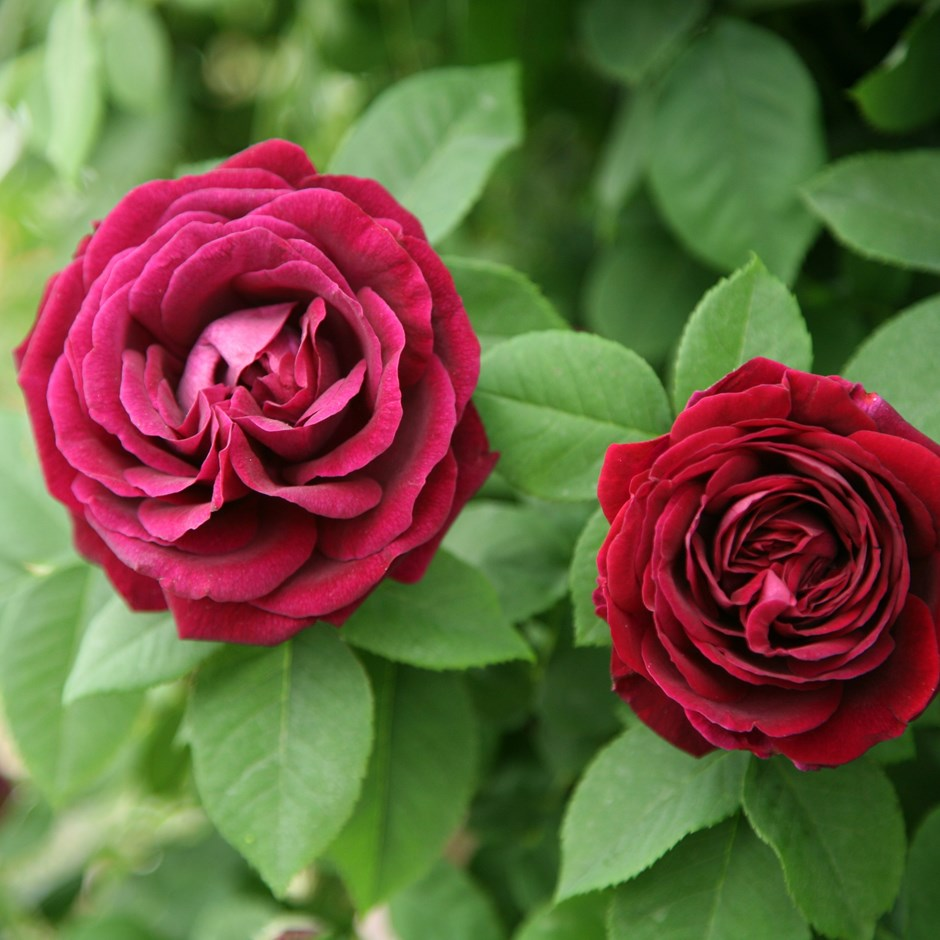 ROSE
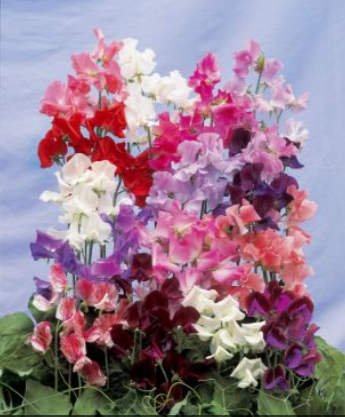 SWEET PEAS
- Loses all its leaves in Autumn
- Purple wings and keels
- Have a few thorns
- Dark or light red
- Red standard petals
BLACK PERENNIAL
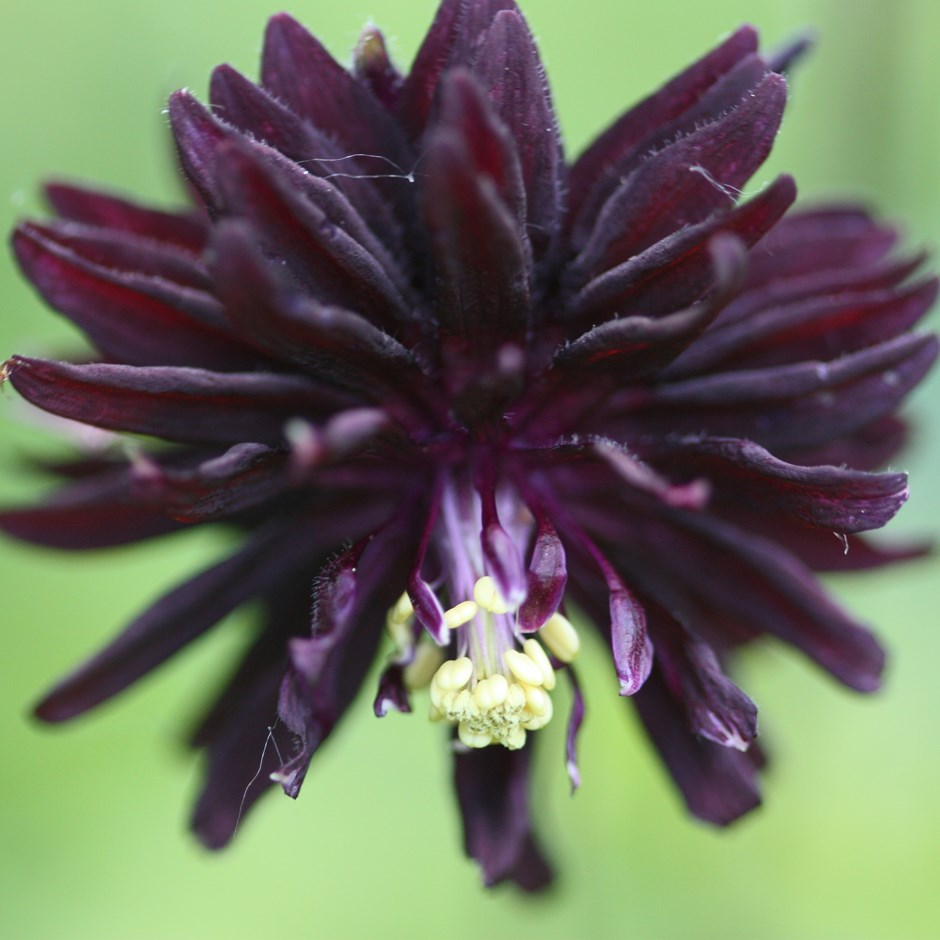 TULIP
- Purple-black colour
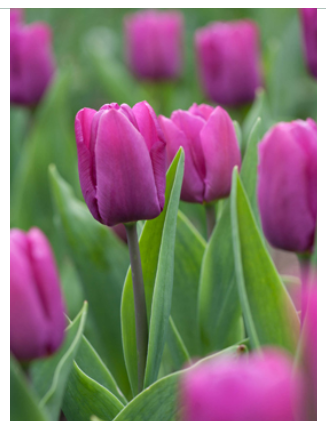 Goblet-shaped flowers
- Fully double, spur-less flowers
- Fern-like leaves
- Yellow blotch at the base
BIRDS
BARN OWL
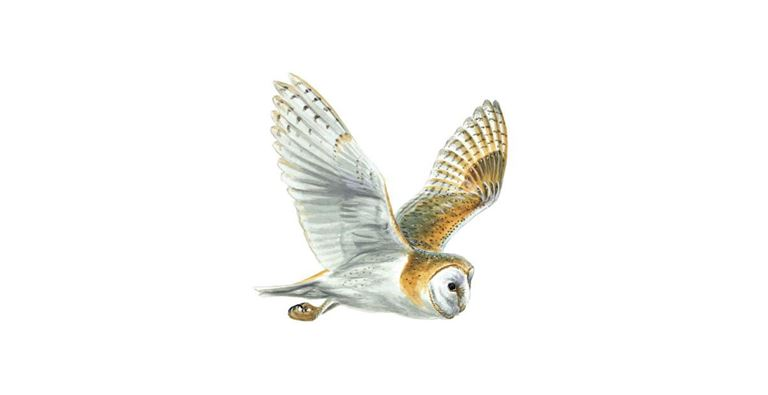 - White heart-shaped face
RSPB
- Buff back and wings
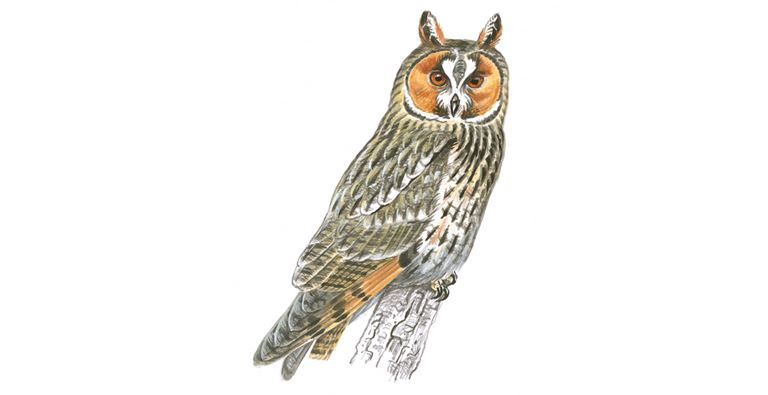 LONG-EARED OWL
- White underparts
- Long and thin with head feathers
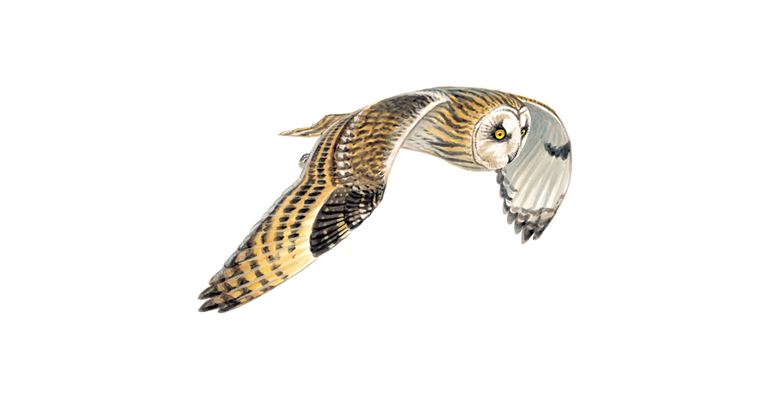 SHORT-EARED OWL
- Buff brown
-Smaller than a woodpidgeon
- Mottled brown bodies
- Pale wings
LITTLE OWL
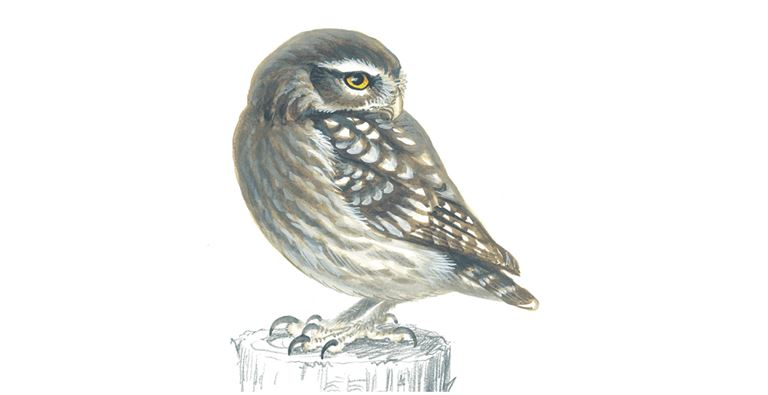 - Yellow eyes
- Bobs its head when it is alarmed
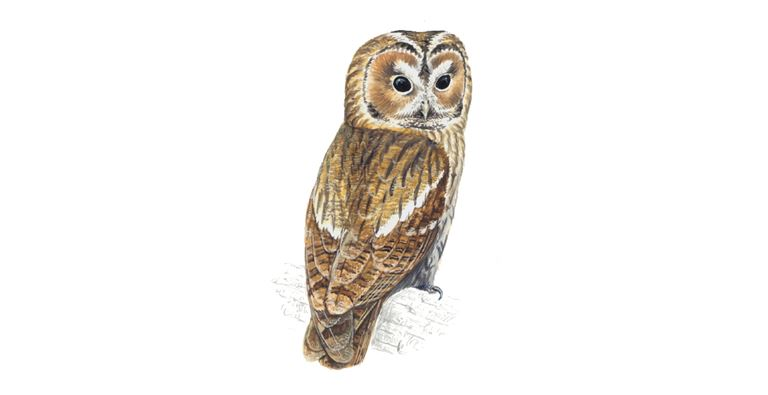 Size of a woodpidgeon
TAWNY OWL
- Rounded wings
- Round head and body
- Rapid wingbeats
- Dark feathers around dark eyes
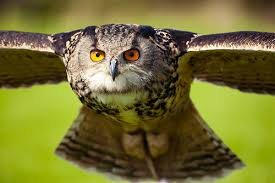 EAGLE OWL
- Large wingspan
- Orange eyes
- Tufts of feathers on their head
THANK YOU FOR WATCHING
I hope you enjoyed it